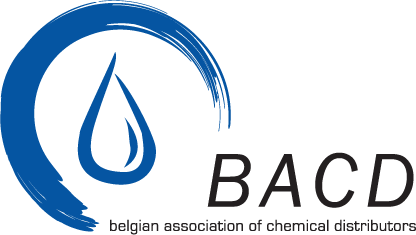 More Value through Distribution
Workshop 
Responsible Care

Indices of performance 
	IoP Belgian Distribution

Wim Vermeylen
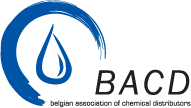 More Value through Distribution
Indices of performance - IoP Belgische distributie


IoP Response
RC implementation
Third party verifications
Incidents & convictions
Other parameters
Conclusion
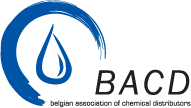 More Value through Distribution
IoP Response
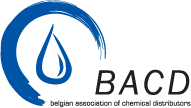 More Value through Distribution
RC implementation
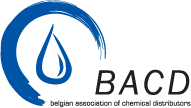 More Value through Distribution
Third party verifications
Added value of 
self assessment
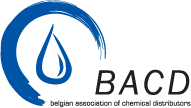 More Value through Distribution
Incidents & convictions
On site incidents
Loading/unloading
Convictions
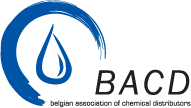 More Value through Distribution
Responsible care – KPI’s
Lost time injury rate
Spectacular decrease
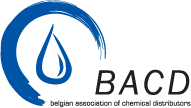 More Value through Distribution
Other parameters
Improvement plans
Emergency response
RC Training
Community interactions
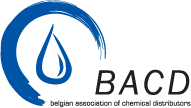 More Value through Distribution
Conclusions

IoP response can increase
High turnover in RC companies 
Self assessment tool for SMEs is added value
Safety during loading & unloading needs attention
Community interactions need boost
Belgium is above average in FECC
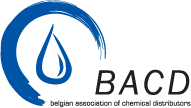 More Value through Distribution
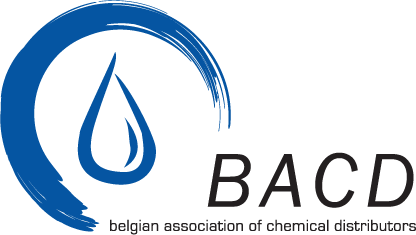 More Value through Distribution